ด่านศุลกากรปัตตานี
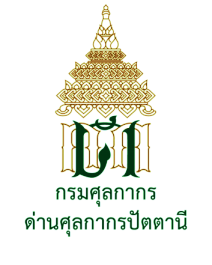 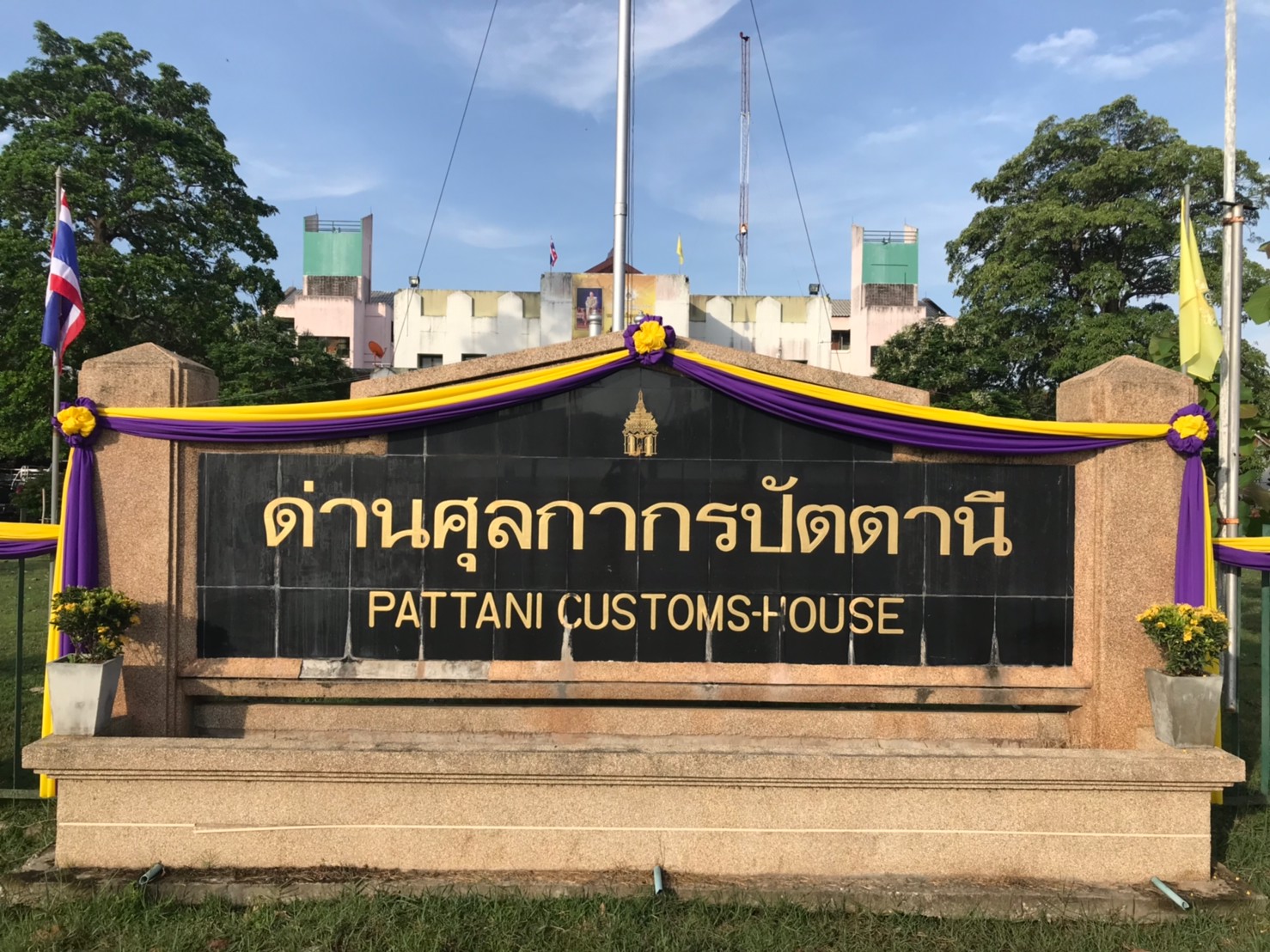 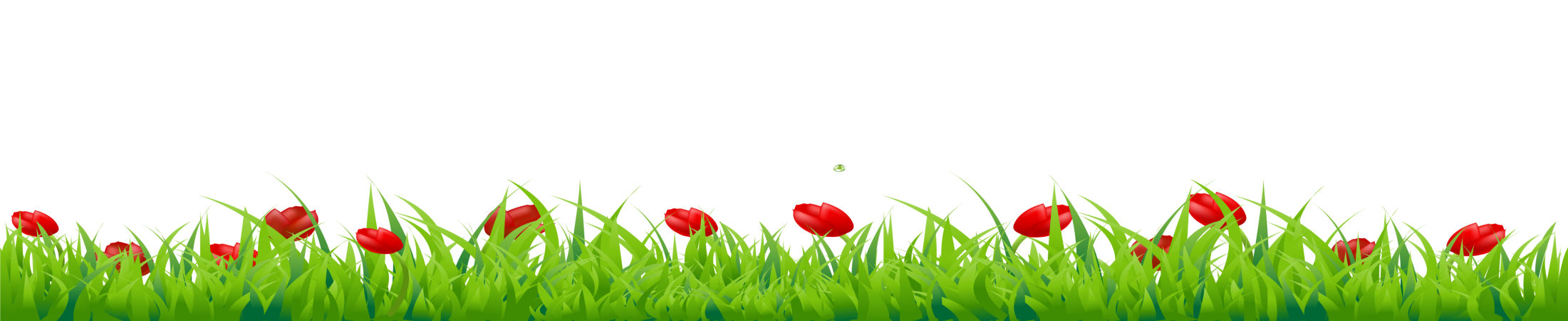 IP Phone : ๒๔-๕๓๐๖
        E-mail : ๗๕๒๕๐๐๐๐@Customs.go.th
ประชาสัมพันธ์
ด่านศุลกากรปัตตานี
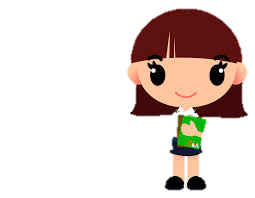 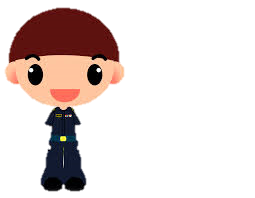 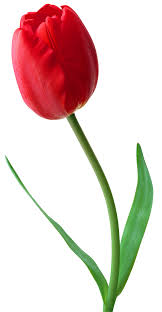 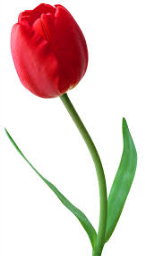 งานกาชาดจังหวัดปัตตานี ประจำปี ๒๕๖๒
วันจันทร์ ที่ ๑๐ มิถุนายน ๒๕๖๒ เวลา ๑๖.๓๐ น. นายผดุงศักดิ์  ศรีเมฆ                           นายด่านศุลกากรปัตตานี ได้มอบหมายให้นายชลชาติ  จันทร์เพ็ชร ผู้อำนวยการส่วนบริการศุลกากร เข้าร่วมพิธีปล่อยขบวนแห่อัตลักษณ์             ทางวัฒนธรรมในงานแสดงสินค้า ของดีตานี  และงานกาชาดจังหวัดปัตตานี ประจำปี ๒๕๖๒ ระหว่างวันที่ ๑๐ - ๒๑ มิถุนายน ๒๕๖๒ โดยมี           นายไกรศร วิศิษฎ์วงศ์ ผู้ว่าราชการจังหวัดปัตตานี เป็นประธานในการปล่อยขบวนแห่ฯ และมีรองผู้ว่าราชการจังหวัดปัตตานี ปลัดจังหวัดปัตตานี         หัวหน้าส่วนราชการ ระดับจังหวัด นายอำเภอทุกอำเภอ ร่วมพิธี                   ณ ลานศิลปวัฒนธรรม หน้าศาลากลางจังหวัดปัตตานี
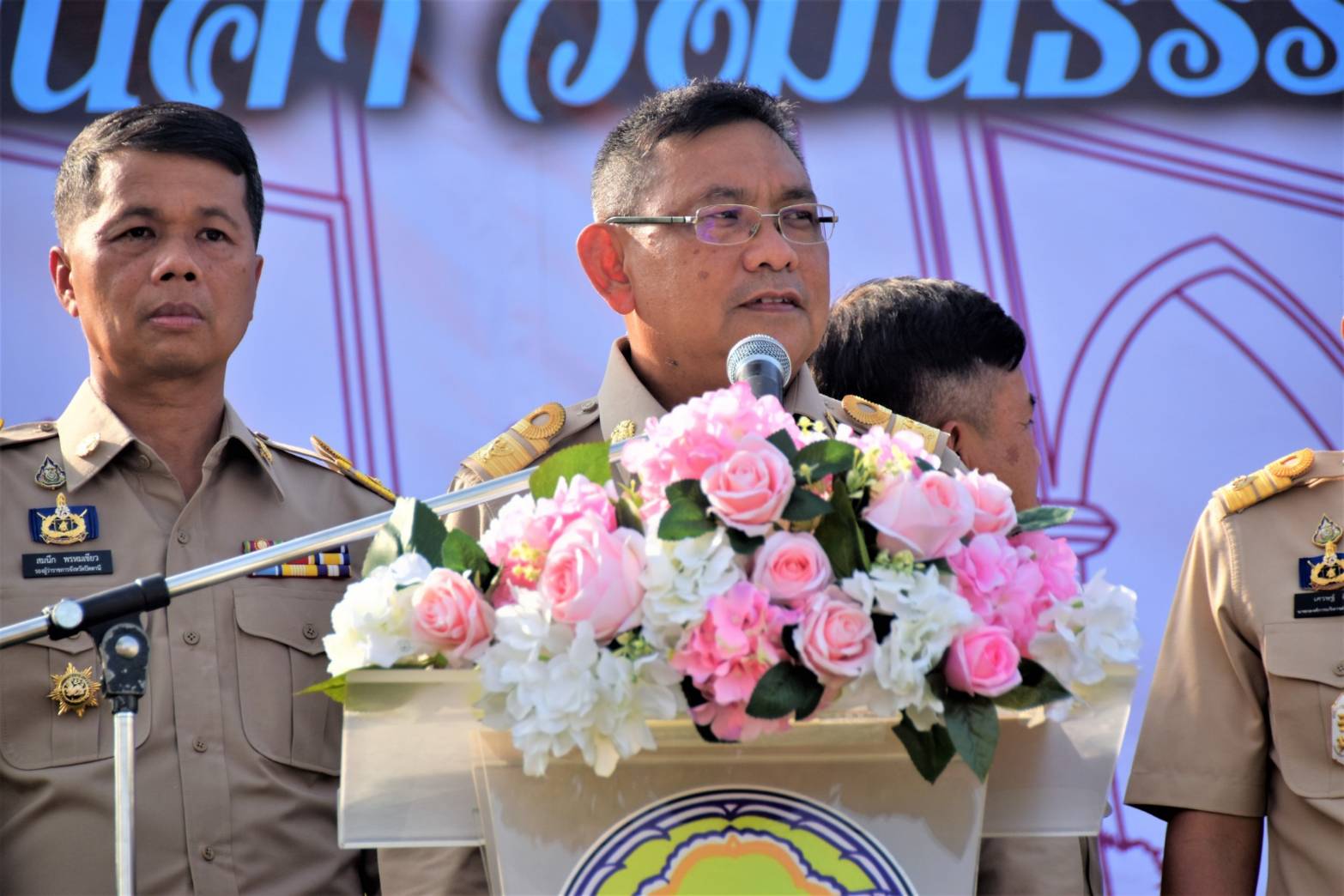 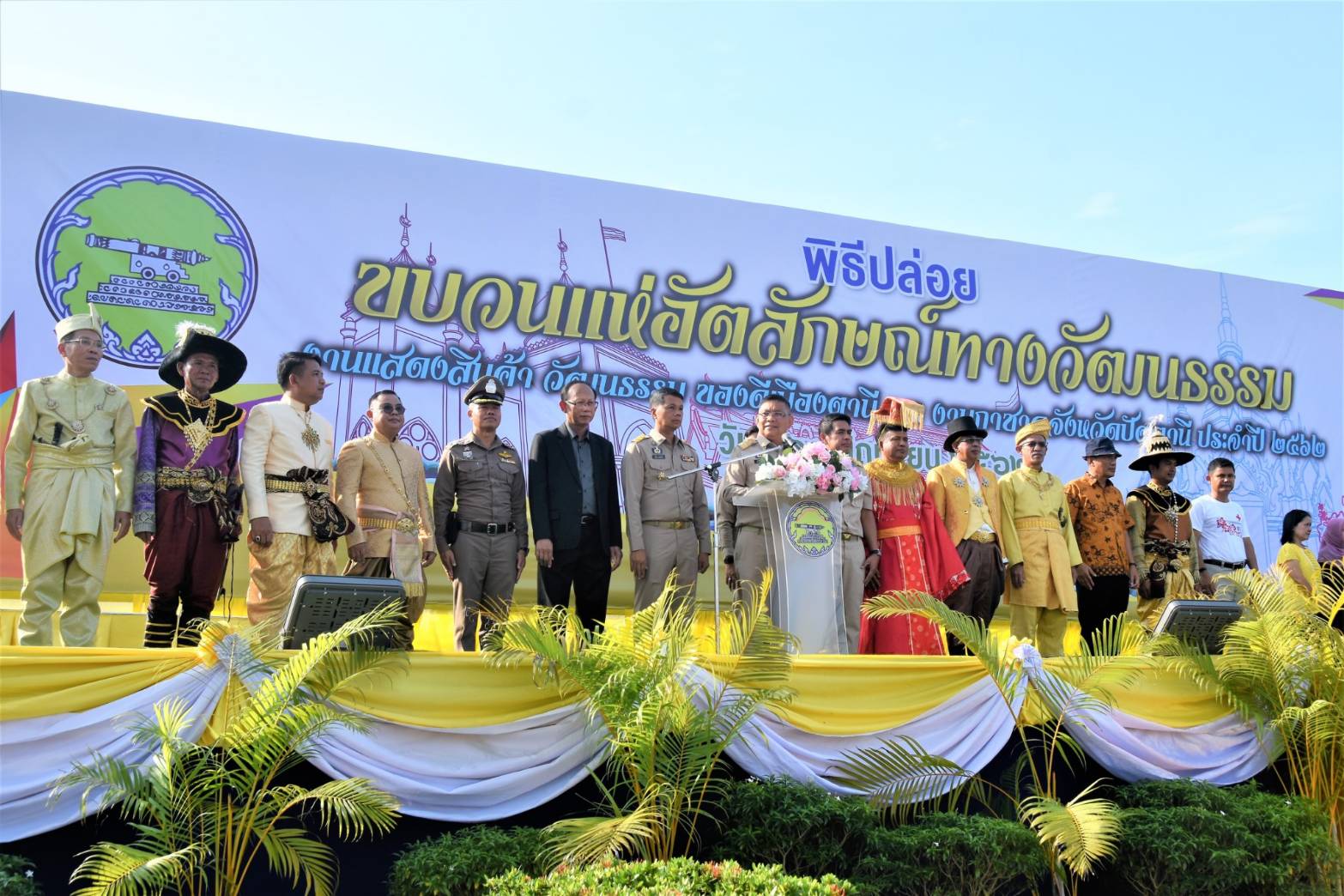 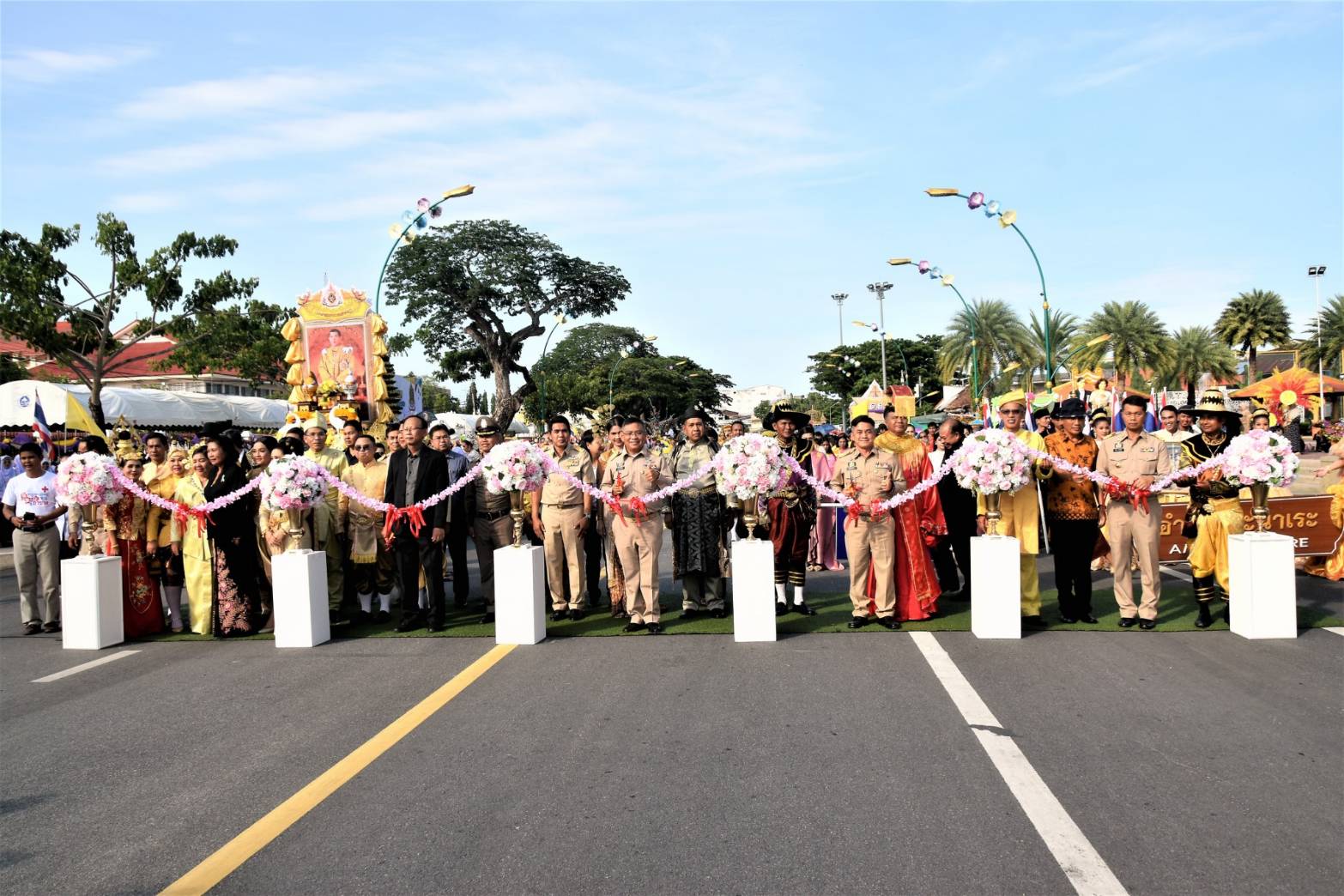 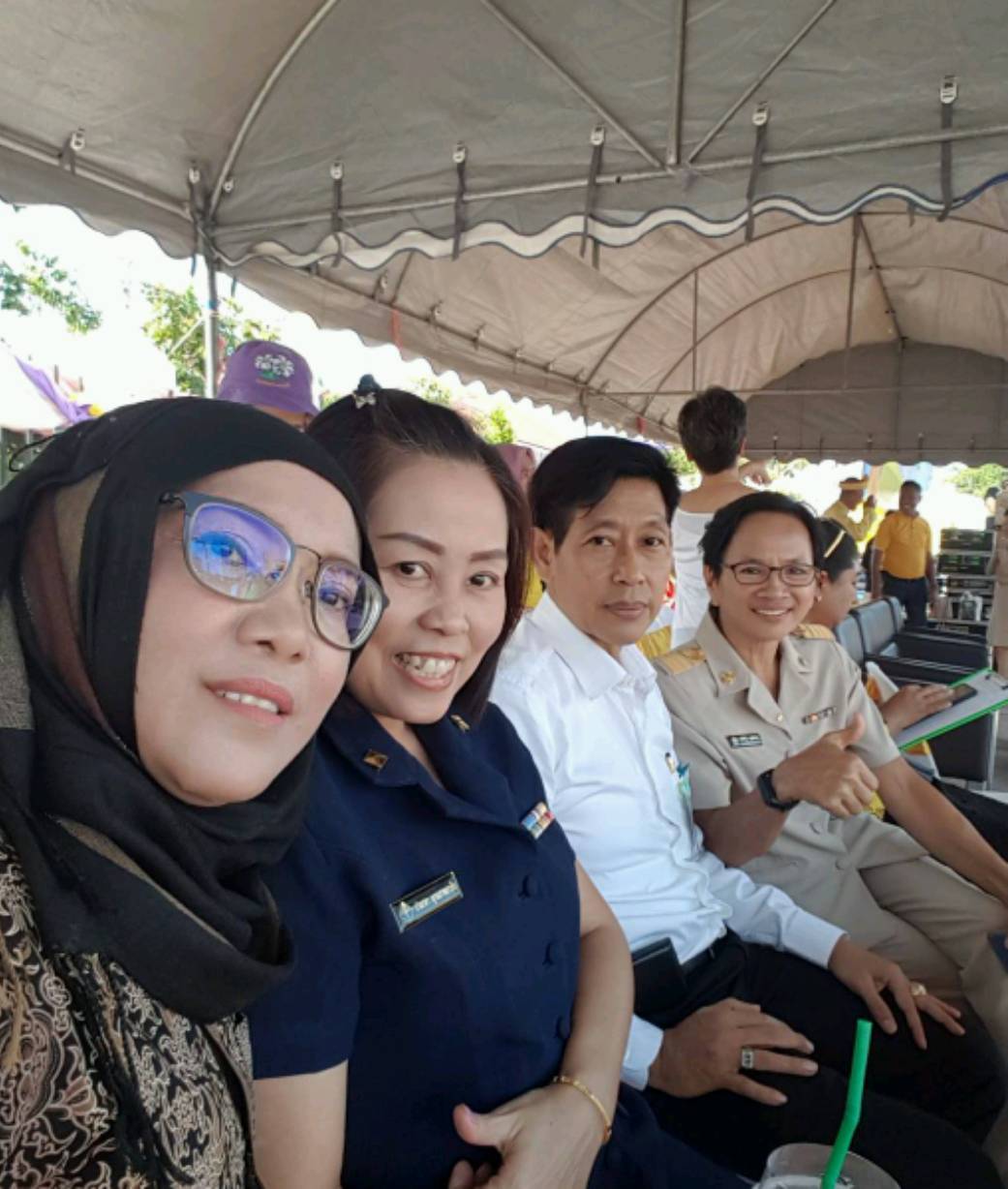 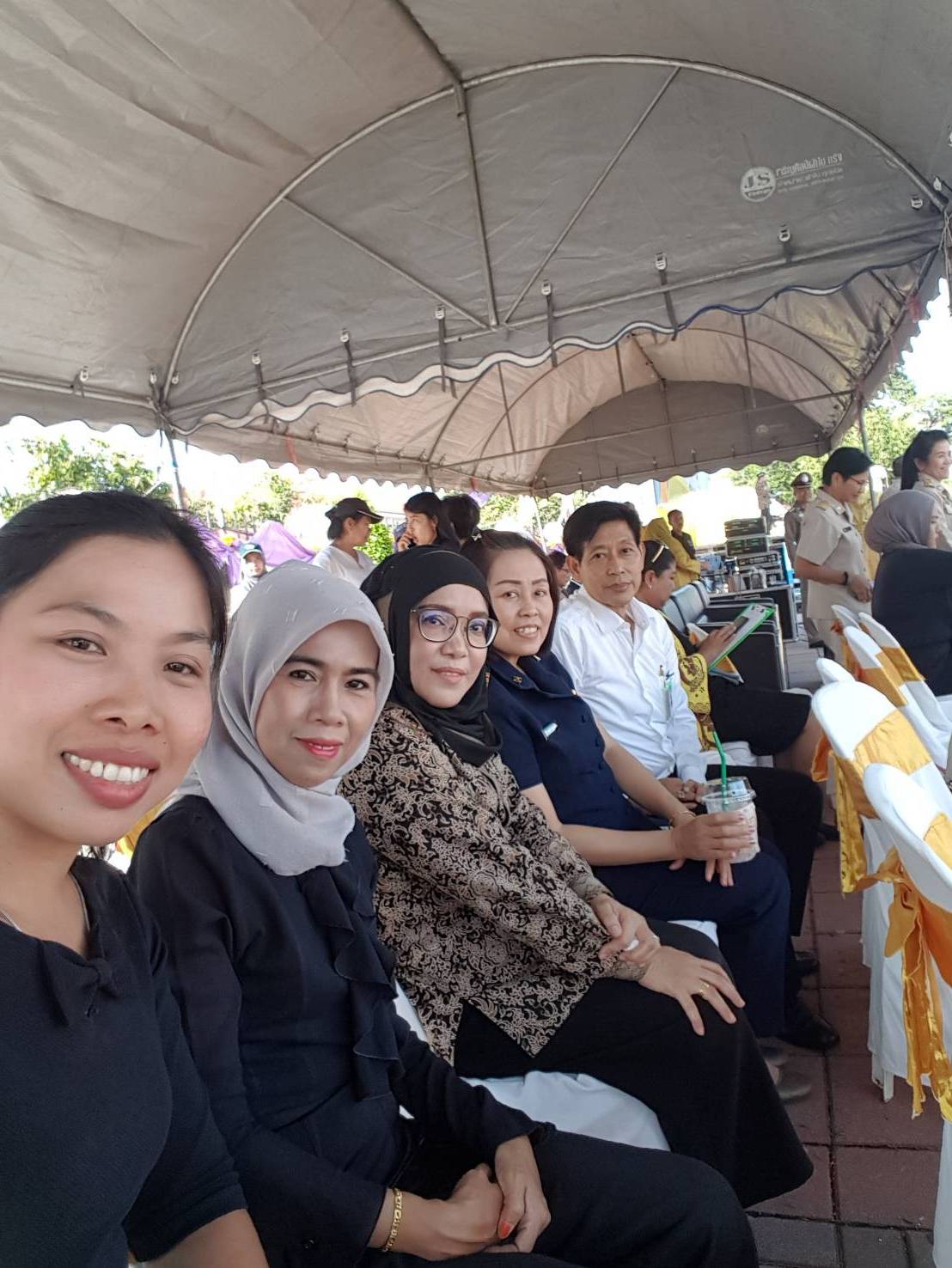